PRESENTATION TITLE
PRESENTATION SUBTITLE
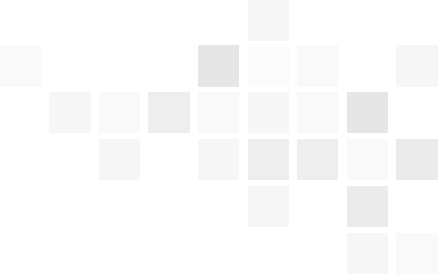 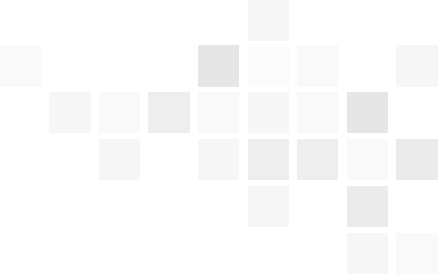 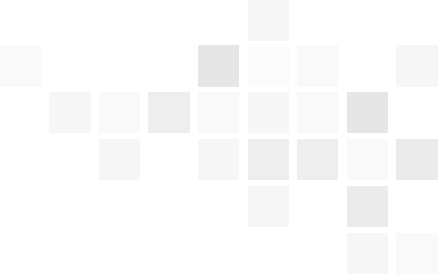 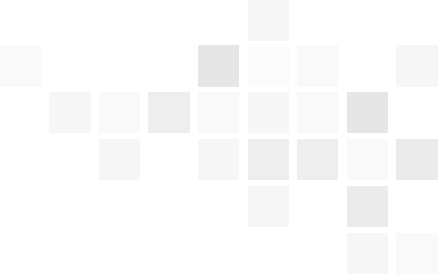 October 6, 2018
John Doe
https://www.freeppt7.com
延时符
Add Your Text
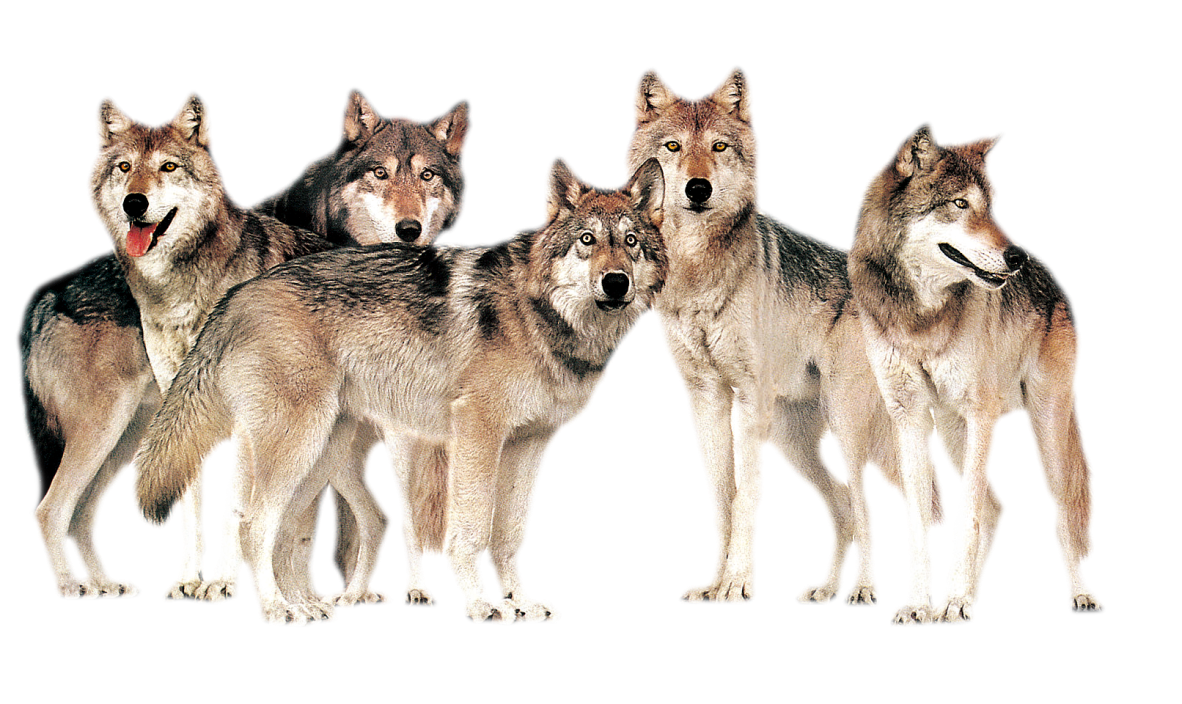 Lorem ipsum dolor sit amet
Add Text------Lorem ipsum dolor sit
Add Text------Lorem ipsum dolor sit
Add Text------Lorem ipsum dolor sit
Add Text------Lorem ipsum dolor sit
2
延时符
Contents
Add Title
Add Title
Add Title
Add Title
Add Title
3
延时符
Add Title
Add Title
TITLE  01
Lorem ipsum dolor sit amet, consectetur adipiscing elit.
Add Title
TITLE  02
Lorem ipsum dolor sit amet, consectetur adipiscing elit.
Add Your Title
Add Title
TITLE  03
Lorem ipsum dolor sit amet, consectetur adipiscing elit.
Add Title
TITLE  04
Lorem ipsum dolor sit amet, consectetur adipiscing elit.
Add Title
TITLE  05
Lorem ipsum dolor sit amet, consectetur adipiscing elit.
Add Title
TITLE  06
Lorem ipsum dolor sit amet, consectetur adipiscing elit.
4
延时符
Add Title
Add Title
Add Title
Lorem ipsum dolor sit amet, consectetur adipiscing elit. Morbi ultrices posuere sapien, eu lacinia dui incidunt in. Morbi mattis
1、Lorem ipsum dolor sit amet, consectetur adipiscing elit. Morbi ultrices posuere sapien, eu lacinia dui incidunt in. Morbi mattis mattis erat, quis rutrum arcu accumsan at.

2．Lorem ipsum dolor sit amet, consectetur adipiscing elit. Morbi ultrices posuere sapien, eu lacinia dui incidunt in. Morbi mattis mattis erat, quis rutrum arcu accumsan at.
5
延时符
Add Title
Add Text
Text
Text
Text
Text
Text
Lorem ipsum dolor sit amet, adipiscing elit.
Lorem ipsum dolor sit amet, consectetur adipiscing elit. Morbi ultrices posuere sapien, eu lacinia dui incidunt in. Morbi mattis mattis erat, quis rutrum.
6
延时符
Add Title
John Doe
John Doe
John Doe
John Doe
Post Title
Post Title
Post Title
Post Title
Lorem ipsum dolor sit amet
Lorem ipsum dolor sit amet
Lorem ipsum dolor sit amet
Lorem ipsum dolor sit amet
7
延时符
Add Title
Add Text
Add Text
Add Text
Add Text
Add Text
Add Text
Add Text
Add Text
Add Text
Add Text
Add Text
Add Text
Add Text
Add Text
Add Text
Add Text
8
延时符
Add Title
1
5
3
Add Text
Add Text
Lorem ipsum dolor sit amet, consectetur.
Lorem ipsum dolor sit amet, consectetur.
Add Text
Add Text
Add Text
Lorem ipsum dolor sit amet, consectetur.
Lorem ipsum dolor sit amet, consectetur.
Lorem ipsum dolor sit amet, consectetur.
2
4
9
延时符
Add Title
Add Text
Add Text
Add Text
01
02
Lorem ipsum dolor sit amet, consectetur adipiscing elit.
Lorem ipsum dolor sit amet, consectetur adipiscing elit.
03
04
Add Text
Add Text
Lorem ipsum dolor sit amet, consectetur adipiscing elit.
Lorem ipsum dolor sit amet, consectetur adipiscing elit.
Lorem ipsum dolor sit amet, consectetur adipiscing elit. Morbi ultrices posuere sapien, eu lacinia dui incidunt in. Morbi mattis mattis erat, quis rutrum arcu accumsan at.
10
延时符
Add Title
Add Title
TITLE  01
Lorem ipsum dolor sit amet, consectetur adipiscing elit.
Add Title
TITLE  02
Lorem ipsum dolor sit amet, consectetur adipiscing elit.
Add Title
Add Title
TITLE  03
Lorem ipsum dolor sit amet, consectetur adipiscing elit.
Add Title
TITLE  04
Lorem ipsum dolor sit amet, consectetur adipiscing elit.
Add Title
TITLE  05
Lorem ipsum dolor sit amet, consectetur adipiscing elit.
Add Title
TITLE  06
Lorem ipsum dolor sit amet, consectetur adipiscing elit.
11
延时符
Add Title
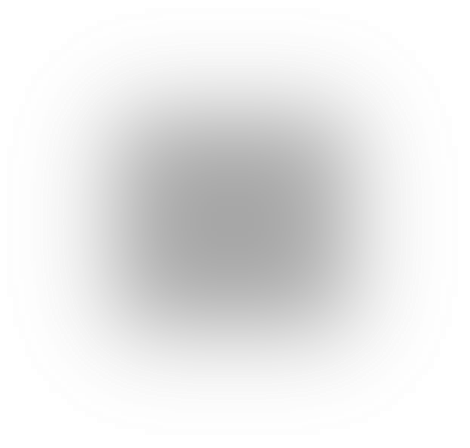 Add Text
Lorem ipsum dolor sit amet, consectetur adipiscing elit.
Add Text
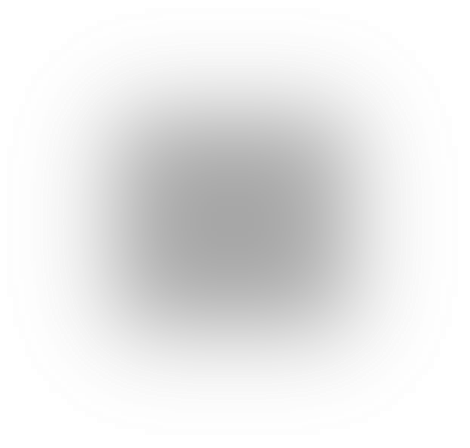 Add Text
Add Text
Lorem ipsum dolor sit amet, consectetur adipiscing elit.
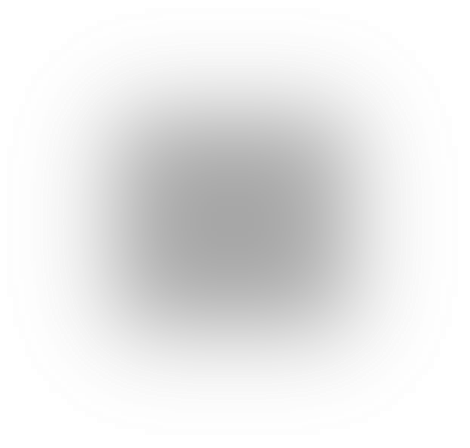 Add Text
Add Text
Lorem ipsum dolor sit amet, consectetur adipiscing elit.
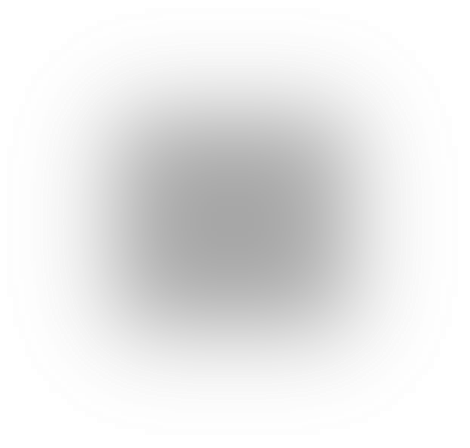 Add Text
Add Text
Lorem ipsum dolor sit amet, consectetur adipiscing elit.
12
延时符
Add Title
1
2
Add Text
Add Text
Lorem ipsum dolor sit amet, consectetur adipiscing elit.
Lorem ipsum dolor sit amet, consectetur adipiscing elit.
4
3
Add Text
Add Text
Lorem ipsum dolor sit amet, consectetur adipiscing elit.
Lorem ipsum dolor sit amet, consectetur adipiscing elit.
13
延时符
Add Title
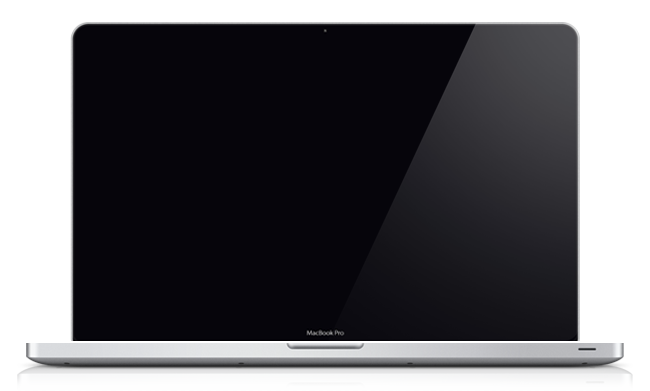 Add Text
Lorem ipsum dolor sit amet, consectetur adipiscing elit.
01
Add Text
02
Lorem ipsum dolor sit amet, consectetur adipiscing elit.
Add Text
03
Lorem ipsum dolor sit amet, consectetur adipiscing elit.
14
延时符
Add Title
Add Text
Add Text
Add Text
Add Text
Lorem ipsum dolor sit amet, consectetur adipiscing elit.
Lorem ipsum dolor sit amet, consectetur adipiscing elit.
Lorem ipsum dolor sit amet, consectetur adipiscing elit.
Lorem ipsum dolor sit amet, consectetur adipiscing elit.
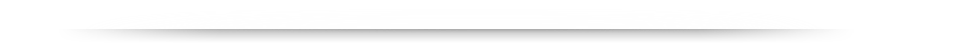 Add Text
Add Text
Add Text
Add Text
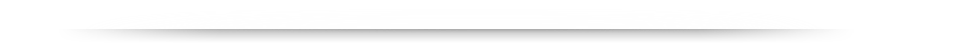 15
延时符
Add Title
Add Text
Add Text
Lorem ipsum dolor sit amet, consectetur adipiscing elit.
Add Text
Add Text
Lorem ipsum dolor sit amet, consectetur adipiscing elit.
45%
Add Text
55%
Lorem ipsum dolor sit amet, consectetur adipiscing elit. Morbi ultrices posuere sapien, eu lacinia dui incidunt in. Morbi mattis mattis erat, quis rutrum arcu accumsan at. Aliquam vel interdum sem, non accumsan libero.
16
延时符
Add Title
01
02
03
04
05
Add Text
Add Text
Add Text
Add Text
Add Text
Lorem ipsum dolor sit amet elit
Lorem ipsum dolor sit amet elit
Lorem ipsum dolor sit amet elit
Lorem ipsum dolor sit amet elit
Lorem ipsum dolor sit amet elit
17
延时符
Add Title
Add Title
TITLE  01
Lorem ipsum dolor sit amet, consectetur adipiscing elit.
Add Title
TITLE  02
Lorem ipsum dolor sit amet, consectetur adipiscing elit.
Add Title
Add Title
TITLE  03
Lorem ipsum dolor sit amet, consectetur adipiscing elit.
Add Title
TITLE  04
Lorem ipsum dolor sit amet, consectetur adipiscing elit.
Add Title
TITLE  05
Lorem ipsum dolor sit amet, consectetur adipiscing elit.
Add Title
TITLE  06
Lorem ipsum dolor sit amet, consectetur adipiscing elit.
18
延时符
Add Title
Add Your Title
Lorem ipsum dolor 
sit amet elit
Add Your Title
Lorem ipsum dolor 
sit amet elit
Add Your Title
Lorem ipsum dolor 
sit amet elit
Add Your Title
Lorem ipsum dolor 
sit amet elit
19
延时符
Add Title
Add Text
Add Text
Add Text
Add Text
01
02
03
04
Lorem ipsum dolor sit amet elit
Lorem ipsum dolor sit amet elit
Lorem ipsum dolor sit amet elit
Lorem ipsum dolor sit amet elit
20
延时符
Add Title
Add Text
Add Text
Lorem ipsum dolor sit amet, consectetur adipiscing elit
Lorem ipsum dolor sit amet, consectetur adipiscing elit
Add Text
Lorem ipsum dolor sit amet, consectetur adipiscing elit
21
延时符
Add Title
01
Add Text
Lorem ipsum dolor sit amet, consectetur adipiscing elit
Add Text
Lorem ipsum dolor sit amet, consectetur adipiscing elit
02
03
Add Text
Lorem ipsum dolor sit amet, consectetur adipiscing elit
Add Text
Lorem ipsum dolor sit amet, consectetur adipiscing elit
04
22
延时符
Add Title
01
02
03
Add Text
Add Text
Add Text
This is a sample text. You can replace this text.
This is a sample text. You can replace this text.
This is a sample text. You can replace this text.
Add Text
Add Text
Add Text
This is a sample text. You can replace this text.
This is a sample text. You can replace this text.
This is a sample text. You can replace this text.
23
延时符
Add Title
Add Text
This is a sample text. You can replace this text.
Add Text
Add Text
This is a sample text. You can replace this text.
This is a sample text. You can replace this text.
24
延时符
Add Title
Add Title
TITLE  01
This is a sample text. You can replace this text.
Add Title
TITLE  02
This is a sample text. You can replace this text.
Add Title
Add Title
TITLE  03
This is a sample text. You can replace this text.
Add Title
TITLE  04
This is a sample text. You can replace this text.
Add Title
TITLE  05
This is a sample text. You can replace this text.
Add Title
TITLE  06
This is a sample text. You can replace this text.
25
延时符
Add Title
Add Text
Add Text
This is a sample text. You can replace this text.
This is a sample text. You can replace this text.
01
02
03
04
05
Add Text
Add Text
Add Text
This is a sample text. You can replace this text.
This is a sample text. You can replace this text.
This is a sample text. You can replace this text.
26
延时符
Add Title
Add Text
This is a sample text. You can replace this text.Enter your text here.
01
Add Text
This is a sample text. You can replace this text.Enter your text here.
02
Add Text
This is a sample text. You can replace this text.Enter your text here.
03
Add Text
04
This is a sample text. You can replace this text.Enter your text here.
27
延时符
Add Title
Add Text
Add Text
This is a sample text. You can replace this text.
This is a sample text. You can replace this text.
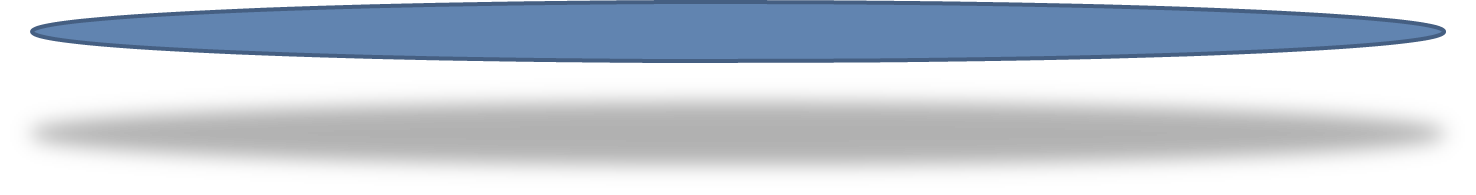 2016
2017
2018
2019
2020
Add Text
Add Text
Add Text
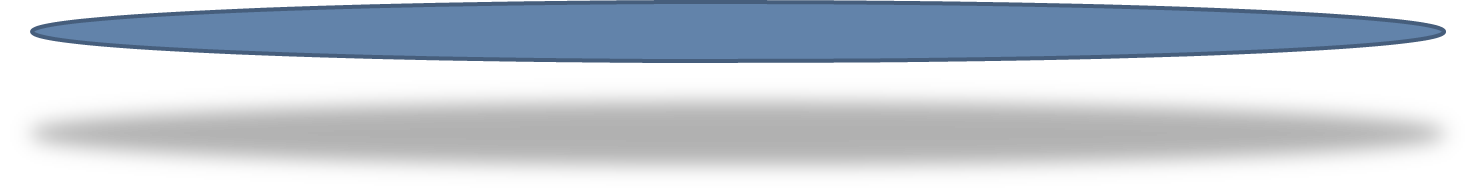 This is a sample text. You can replace this text.
This is a sample text. You can replace this text.
This is a sample text. You can replace this text.
28
延时符
Add Title
Add Text
03
01
02
Add Text
Add Text
Add Text
This is a sample text. You can replace this text.
This is a sample text. You can replace this text.
This is a sample text. You can replace this text.
Lorem ipsum dolor sit amet, consectetur adipiscing elit. Morbi ultrices posuere sapien, eu lacinia dui incidunt in. Morbi mattis mattis erat, quis rutrum arcu accumsan at.
30
延时符
Add Title
Add Text
Add Text
Add Text
Lorem ipsum dolor sit amet, consectetur adipiscing elit. Morbi ultrices posuere sapien, eu lacinia dui incidunt in. Morbi mattis mattis erat, quis rutrum arcu accumsan at.
Lorem ipsum dolor sit amet, consectetur adipiscing elit. Morbi ultrices posuere sapien, eu lacinia dui incidunt in. Morbi mattis mattis erat, quis rutrum arcu accumsan at.
Lorem ipsum dolor sit amet, consectetur adipiscing elit. Morbi ultrices posuere sapien, eu lacinia dui incidunt in. Morbi mattis mattis erat, quis rutrum arcu accumsan at.
31
延时符
Add Title
Add Title
TITLE  01
This is a sample text. You can replace this text.
Add Title
TITLE  02
This is a sample text. You can replace this text.
Add Title
Add Title
TITLE  03
This is a sample text. You can replace this text.
Add Title
TITLE  04
This is a sample text. You can replace this text.
Add Title
TITLE  05
This is a sample text. You can replace this text.
Add Title
TITLE  06
This is a sample text. You can replace this text.
32
延时符
Add Title
Add Text
Add Text
Add Text
Add Your Text
Add Your Text
Add Your Text
Add Your Text
Add Your Text
Add Your Text
01
02
03
40%
70%
80%
33
延时符
Add Title
Add Text
Add Text
Add Text
Add Text
Lorem ipsum dolor sit amet
Lorem ipsum dolor sit amet
Lorem ipsum dolor sit amet
Lorem ipsum dolor sit amet
Add Text
34
延时符
Add Title
1
2
3
4
5
6
Add Text
Add Text
This is a sample text. You can replace this text.Enter your text here.
This is a sample text. You can replace this text.Enter your text here.
Add Text
Add Text
This is a sample text. You can replace this text.Enter your text here.
This is a sample text. You can replace this text.Enter your text here.
Add Text
Add Text
This is a sample text. You can replace this text.Enter your text here.
This is a sample text. You can replace this text.Enter your text here.
35
延时符
Add Title
Add Text
Add Text
Add Text
Add Text
Lorem ipsum dolor sit amet
Lorem ipsum dolor sit amet
Lorem ipsum dolor sit amet
95%
45%
65%
Lorem ipsum dolor sit amet, consectetur adipiscing elit. Morbi ultrices posuere sapien, eu lacinia dui incidunt in. Morbi mattis mattis erat, quis rutrum arcu accumsan at.
36
延时符
Add Title
Add Text
Lorem ipsum dolor sit amet, consectetur adipiscing elit. Morbi ultrices posuere sapien, eu lacinia dui incidunt in. Morbi mattis mattis erat.
Add Text
Add Text
01
02
Lorem ipsum dolor sit amet, consectetur adipiscing elit.
Lorem ipsum dolor sit amet, consectetur adipiscing elit.
Add Text
Add Text
03
04
Lorem ipsum dolor sit amet, consectetur adipiscing elit.
Lorem ipsum dolor sit amet, consectetur adipiscing elit.
37
延时符
Add Title
1
2
3
4
5
6
Add Text
Add Text
Lorem ipsum dolor sit amet, consectetur adipiscing elit.
Lorem ipsum dolor sit amet, consectetur adipiscing elit.
Add Text
Add Text
Add Text
Lorem ipsum dolor sit amet, consectetur adipiscing elit.
Lorem ipsum dolor sit amet, consectetur adipiscing elit.
Lorem ipsum dolor sit amet elit.
Add Text
Add Text
Lorem ipsum dolor sit amet, consectetur adipiscing elit.
Lorem ipsum dolor sit amet, consectetur adipiscing elit.
38
延时符
conclusion
Add Text
Add Text
Text：Lorem ipsum dolor sit amet, consectetur adipiscing elit. Morbi ultrices posuere sapien, eu lacinia dui incidunt in. Morbi mattis mattis erat, quis rutrum arcu accumsan at. Aliquam vel interdum sem, non accumsan libero. Sed tempor in ex non tempor.
Lorem ipsum dolor sit amet, consectetur adipiscing elit. Morbi ultrices posuere sapien, eu lacinia dui incidunt in. Morbi mattis mattis erat, quis rutrum arcu accumsan at. Aliquam vel interdum sem, non accumsan libero. Sed tempor in ex non tempor.
Lorem ipsum dolor sit amet, consectetur adipiscing elit. Morbi ultrices posuere sapien, eu lacinia dui incidunt in. Morbi mattis mattis erat, quis rutrum arcu accumsan at. Aliquam vel interdum sem, non accumsan libero. Sed tempor in ex non tempor.
39
延时符
THANKS.
https://www.freeppt7.com